Human papillomaviruses
Masika MM
Session Outline
Introduction
Etiology
Epidemiology
HPV – virology, transmission, epidemiology, presentation, investigations, treatment, prevention
Introduction
A million people acquire an STI every day
A majority of STIs are asymptomatic
Each year 500 million people get ill from 4 major STIs: 
Chlamydia, gonorrhoea, syphilis & trichomoniasis
Globally, over 500 million people have HSV 2 (genital herpes)
WHO 2013
Effects of STIs
Acute: may be asymptomatic or cause acute illness - ulceration, discharge, pain
Long term: 
GUT complications – infertility, ectopic pregnancy, chronic pelvic pain
Malignancies
Chronic/lifelong infection
Vertical transmission
Increased risk for HIV transmission
Disease in other organs – CNS, CVS, GIT
Psychological effects/ Stigma
Etiology
Bacterial – N. gonorrheae, T. pallidum, etc.
Parasitic – T. vaginalis, pubic lice, scabies
Viral:	
Human Immunodeficiency virus  (HIV)
Human papillomavirus (HPV)
Human herpes viruses (HHVs)
Hepatitis B Virus (HBV)
Modes of Transmission
Sexual intercourse: Anal, vaginal, oral, 
Blood & blood products (unscreened)
Vertical transmission
Sharing needles (PWIDs – People who inject drugs)
Tattooing & body piercing
Close (direct) contact
Viral vs Bacterial STIs
[Speaker Notes: Chancroid – Hemophilus ducreyi]
Human Papillomaviruses (HPV)
Family: Papillomaviridae
Small (8 kBp), circular dsDNA virus
Non-enveloped
Over 300 genotypes so far,  40 affect anogenital region
HPV linked to anogenital, oropharyngeal cancers
[Speaker Notes: Order: unassigned (ICTV 2013)]
Classification of HPV
A. Classification as per Viral Tropism
Cutaneous e.g. HPV 1, 2, 3 & 4
Mucosal:
Classified as High-risk or Low risk - depending on propensity to cause cancer
High risk = HPV 16, 18, etc.
Low risk = HPV 6, 11, etc.
B. ICTV classification: Family, genera, species, genotypes
HPV Classification: Most important genotypes are in Alphapapillomavirus genus
[Speaker Notes: Alphapapillomavirus 
Betapapillomavirus 
Deltapapillomavirus 
Epsilonpapillomavirus 
Gammapapillomavirus 
Iotapapillomavirus 
Kappapapillomavirus 
Lambdapapillomavirus 
Mupapillomavirus 
Nupapillomavirus 
Omicronpapillomavirus 
Pipapillomavirus 
Thetapapillomavirus 
Xipapillomavirus 
Zetapapillomavirus]
HPV Genome
E6 and E7 cause Cancer
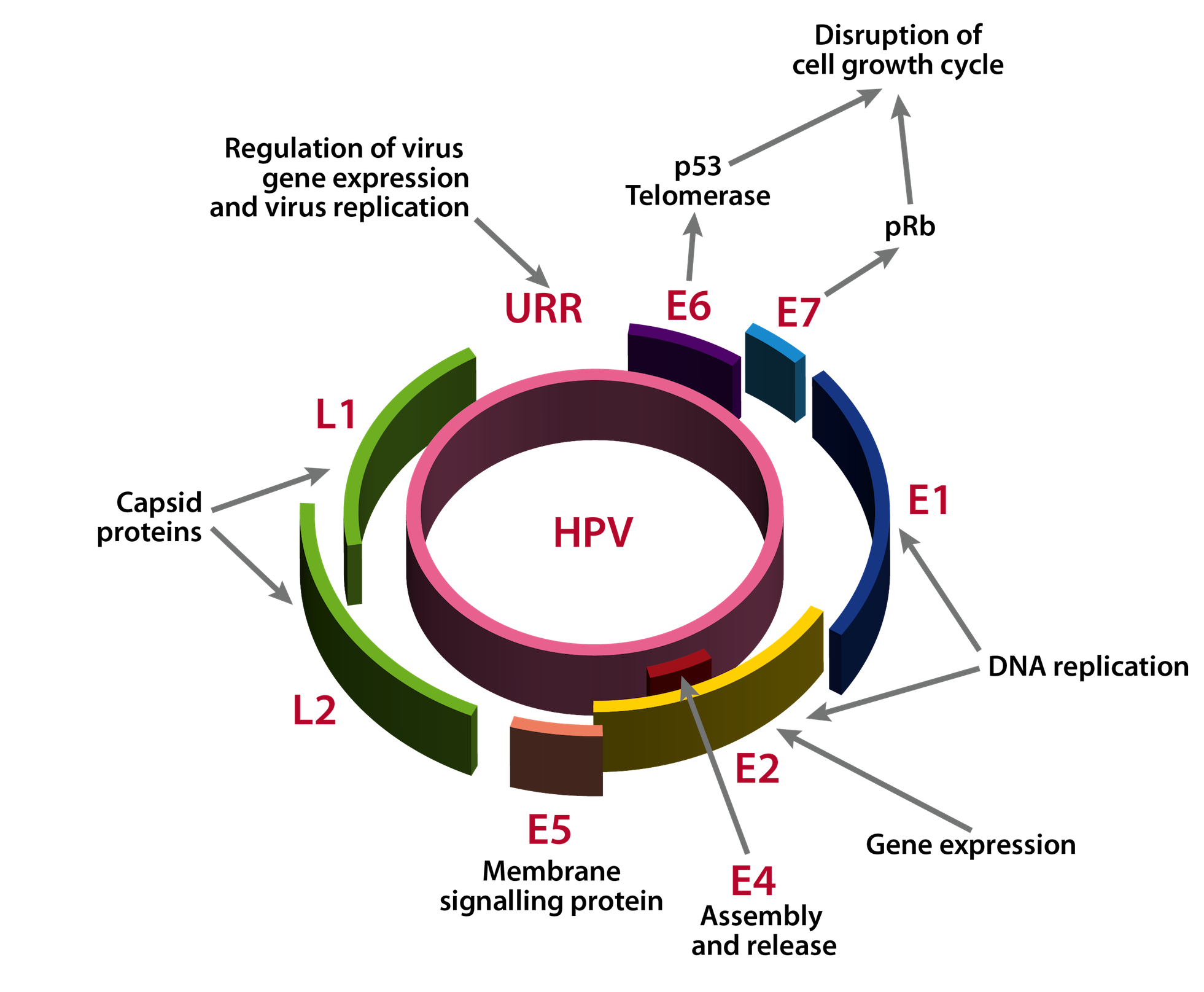 [Speaker Notes: p53 – regulates cell cycle – tumor suppressor gene
pRB – retinoblastoma gene – regulates cell cycle

Inhibition of both prevents apoptosis]
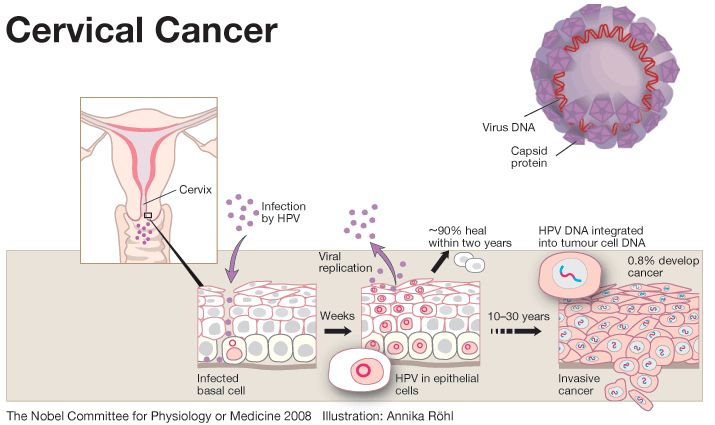 By Harald zurHausen, et al.
Epidemiology
Commonest STI, affects both men & women
Asymptomatic in a majority of cases
Risk Factors: Early coitarche, Multiple sexual partners, Concomitant STDs, Handling meat, poultry & fish – non-genital HPV
After infection, 90% clear within 2yrs
10% develop epithelial neoplasia
<1% develop Ca Cervix
[Speaker Notes: 70% clear within 1 yr,]
Epidemiology
Transmission: 
Sexual
Direct contact
Vertical transmission
Prevalent in 12% of all women worldwide; Kenya – 40%
Bimodal: peaks at 25yrs and 55 yrs
Epidemiology
In cervical cancer:
HPV 16 is present in 50-75% of cases
HPV 18 in 12-25% of  cases
About 30% of Cervical cancers is due to non-HPV 16 &18 genotypes

Warts 
HPV 6 & 11 present in 90% of all anogenital warts
Clinical Manifestations
Warts:
Anogenital Warts (condyloma acuminata)
Mucosal Warts (Non-anogenital): Oral , laryngeal  
Cutaneous (skin) Warts: verruca vulgaris, verruca plana
Cancers: anal, genital, oral, pharyngeal
Epidermodysplasia verruciformis
[Speaker Notes: Subclinical infection  - tiny, slightly raised areas felt or visualized on the cervix or vagina]
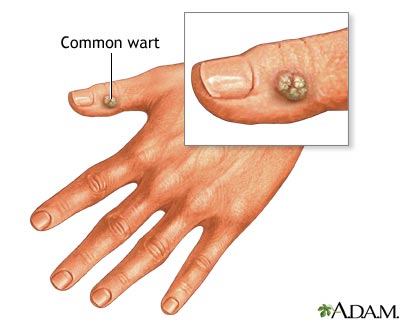 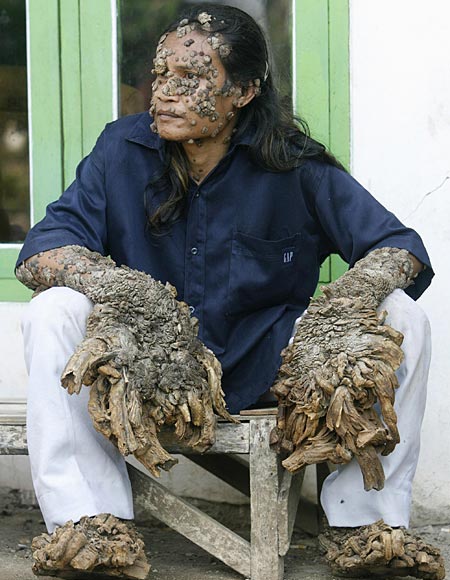 Epidermodysplasia verruciformis
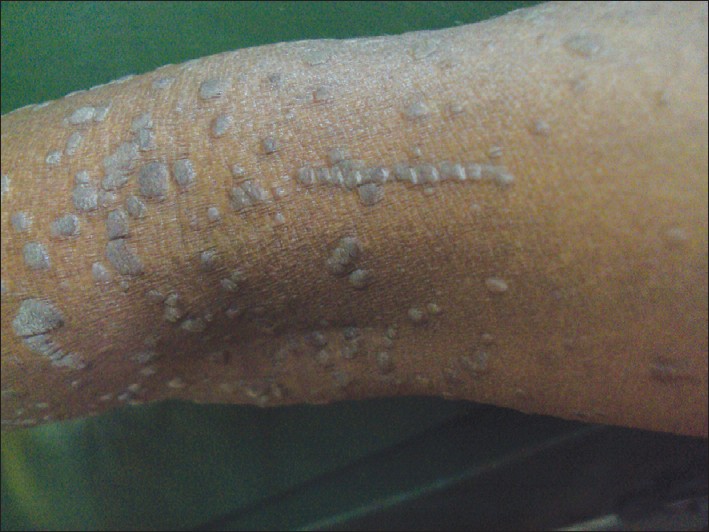 Flat warts
[Speaker Notes: Flat warts]
Cutaneous warts
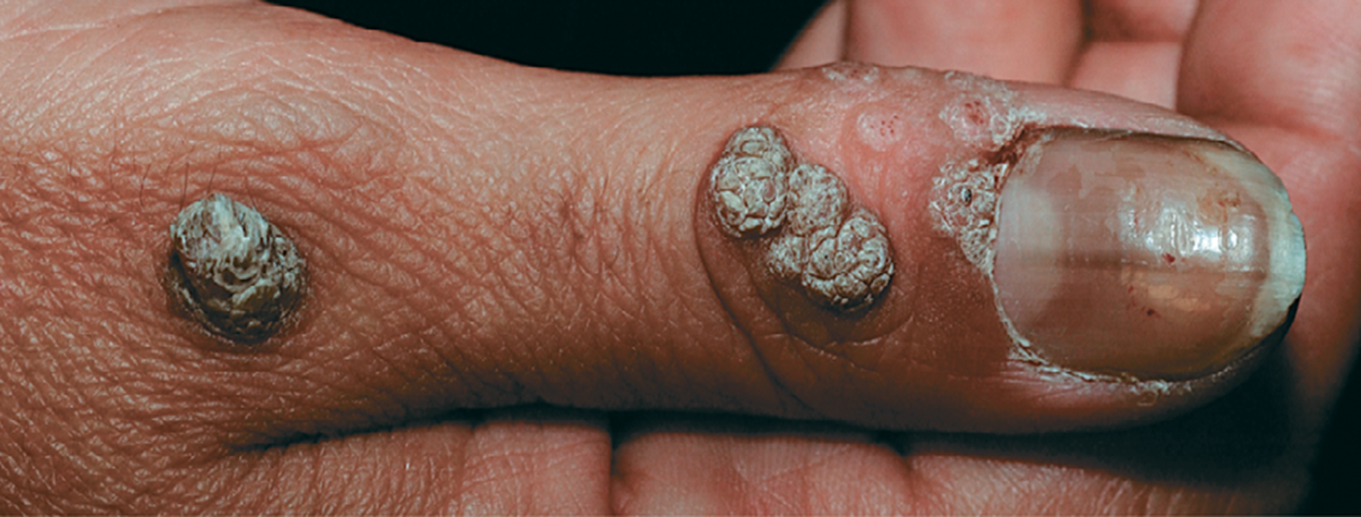 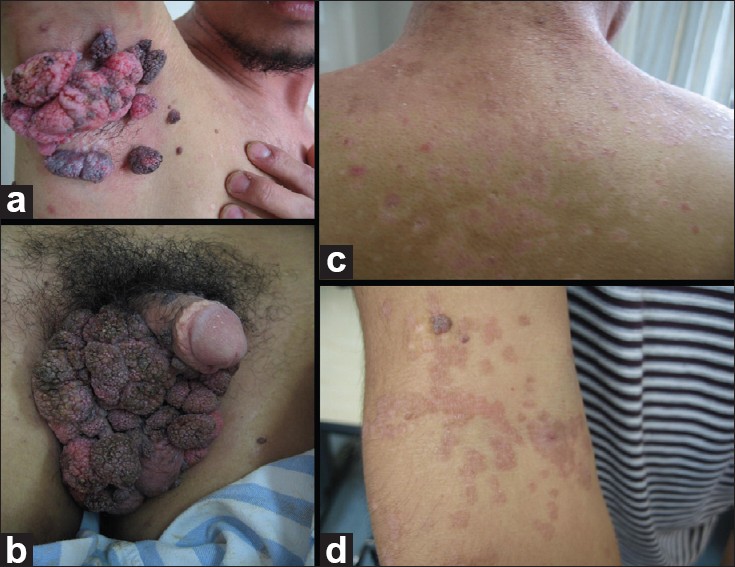 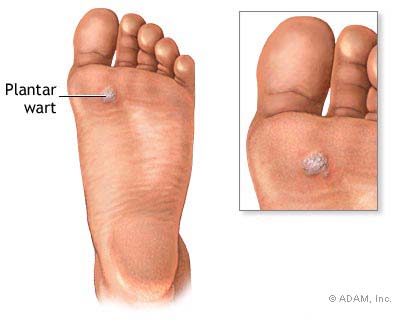 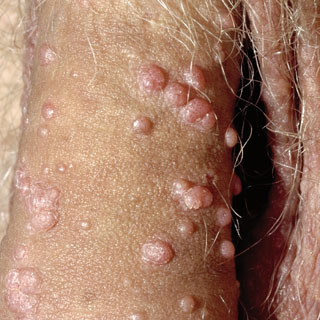 Signs & Symptoms
Most infections are asymptomatic
Varied presentation depending on site of infection
Anogenital warts:
Various surfaces: vagina, introitus, labia, vulva, penis, perineum
Smooth or keratotic
Usually painless
+ pruritus / bleeding
[Speaker Notes: Usually on moist surfaces, occasionally on dry ones]
Laboratory Diagnosis
HPV DNA typing – PCR, Sequencing
Tissue biopsy and histology e.g. colposcopy
Cytology: e.g. Pap smears
Visual inspection: VIA/VILI – user dependent
[Speaker Notes: Pap test: start at 21 years then 3 yearly till 65 yrs if no abnormal pap for 20 yrs before. 
Can be done five yearly with HPV testing after 30 yrs]
Treatment
Not curative, aims to reduce symptoms or eliminate lesions
Treatment dependent on site and extent of lesions
Recurrence is common & 
Retreatment often necessary
Follow up is important
[Speaker Notes: Keratolytics are the only agents for non-genital cutaneous warts]
Treatment (warts)
NOTE: There is no specific antiviral agents for HPV

1. Pharmacologic agents:
Immune modifiers: imiquimod, INF-α
Cytotoxic agents: podofilox, podophylin, 5-fluorouracil
Keratolytic agents – Salicylic acid, trichloroacetic acid
Treatment (HPV lesions)
2. Surgical ablation
Simple excision
Cryosurgery
Electrosurgery e.g. LEEP (loop electrosurgical excision procedure)
Laser ablation
Cavitron Ultrasonic Surgical Aspiration (CUSA)
[Speaker Notes: Also Mohs surgery]
Prevention
Health education
Safe sex practices: abstinence, delay coitarche, mutual monogamy
Condoms are partially protective
HPV vaccines:
Bivalent (Cervarix®) – HPV 16 & 18
Quadrivalent (Gardasil®) – HPV 6, 11, 16 & 18
Nonavalent Vaccine – HPV 6, 11, 16, 18, 31, 33, 45, 52 & 58,
Further Reading
www.microbiologybook.org

Medical Microbiology (Lange)
p2.gg/z46
Most cervical cancers are due to the following:
HPV 6
HPV 11
HPV 16
HPV 18
HPV 16 & 18
Questions?
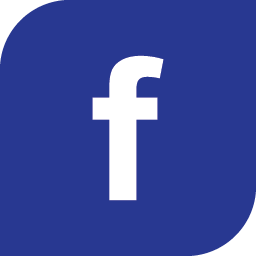 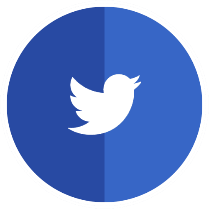 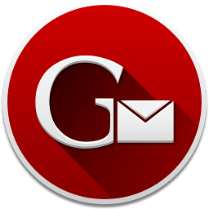 Masika Moses
mosmasika@gmail.com
@mosmasika
Medical Microbiology UoN
@MicrobiologyUoN